Voluntary Remediation Program Update
David Hayes
Voluntary Remediation Unit Coordinator
GIEC Workshop
December 4, 2018
Voluntary Remediation Unit
Purpose: Administer the Voluntary Remediation Program (VRP) in an objective, consistent, and timely manner, in accordance with the VRP Act.
Personnel:
Voluntary Remediation unit Formation
Reasons for forming unit:
Discussed since VRP inception, similar to Brownfield Unit
Greater EPD focus on successful implementation 
Greater consistency in EPD review and Act interpretation
Process:
Began in Feb. 2018
Approx. 130 sites transferred by July 2018
Sites transferred when new VRP Application received
Voluntary Remediation Unit Formation
Benefits so far:
More EPD focus on improving VRP implementation
More EPD staff focus on VRP process / sites
More consistency with EPD reviews (e.g., GW modeling)
More coordination between Brownfield / VRP
Going forward:
Improve response times, focus comments on end goals
Why enroll in the VRP?
More flexible framework to meet compliance obligations
Update compliance status
Make property “Brownfield Ready”
Make sure cleanup meets all Brownfield requirements (source material, use of controls)
Defer HSI listing (case-by-case basis)
Framework for EPD concurrence with investigation / cleanup that is not otherwise regulated
VRP Process
Application: Corrective Action Plan (CAP) or Compliance Status Report (CSR)
Must meet eligibility requirements
$5k application fee, EPD review invoiced at $75/hour
Semi-annual progress reports
Final CSR certifying compliance with cleanup standards
Finalization and filing of Uniform Environmental Covenant (UEC) if relying on controls
	Note: EPD seeks consent orders to extend projects beyond 5 years
VRP Project Status
VRP and the hazardous site inventory
VRP Applications: % on HSI
HSI Delistings in Last 3 Years
VRP Webpage
www.epd.georgia.gov/voluntary-remediation
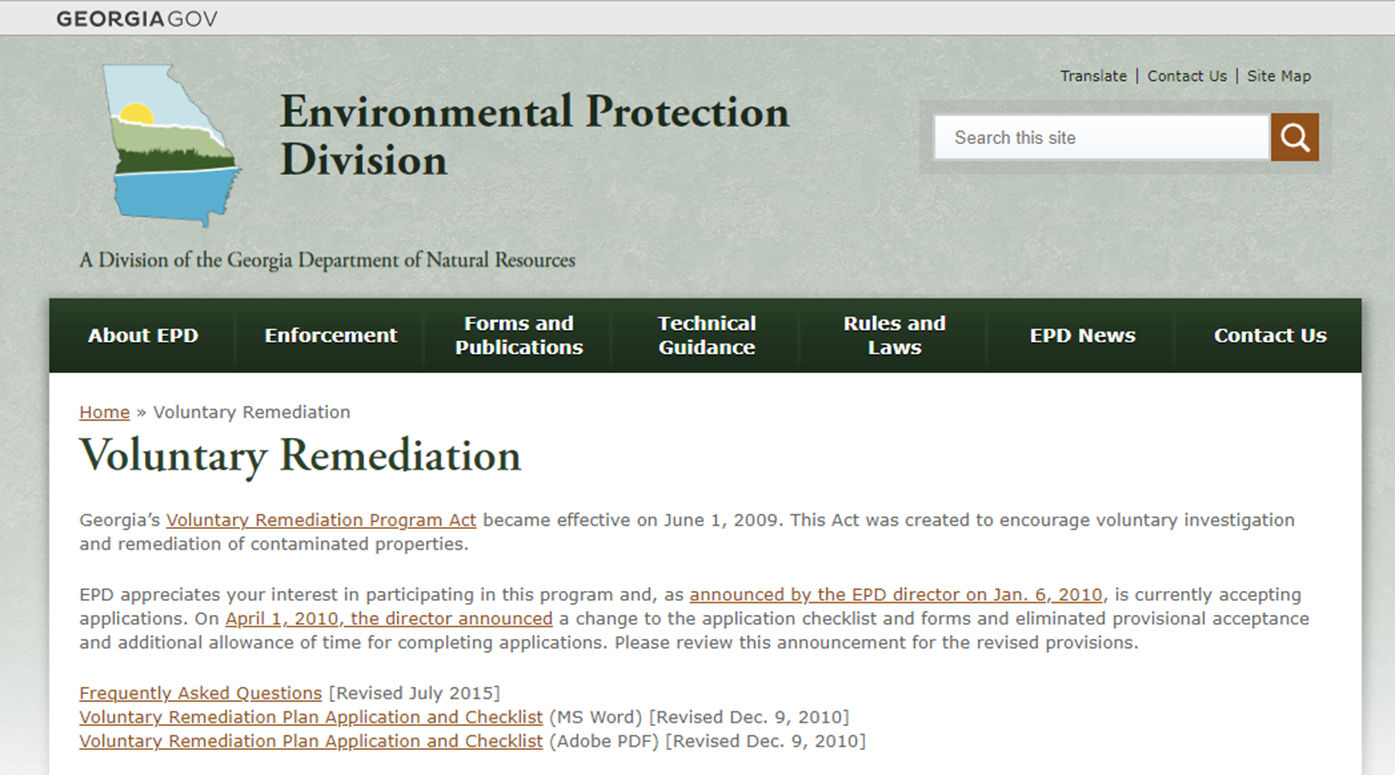 VI Technical advisory Committee
Beginning in January 2019
Committee Members
QUESTIONS
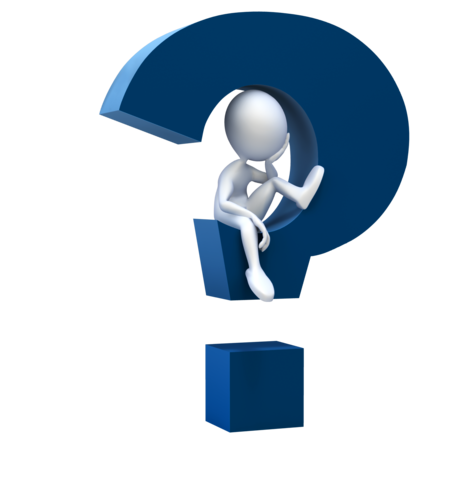